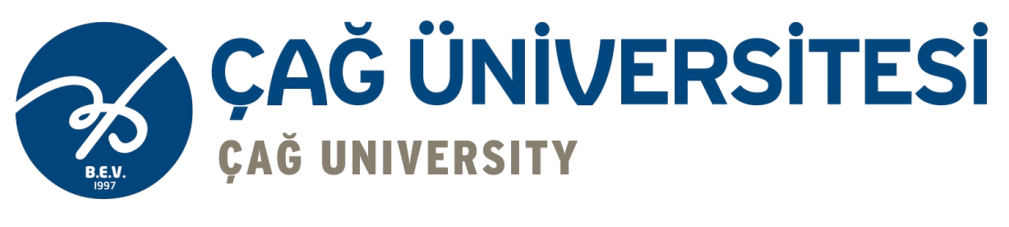 ULUSLARARASI BANKACILIK
ULUSLARARASI BANKACILIĞA NEDEN OLAN FAKTÖRLER
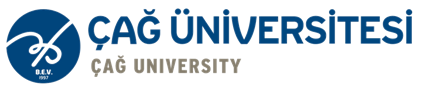 İçsel Ekonomiler, Nedeniyle Maliyetlerde Görülen Düşme ve Karşılaştırmalı Üstünlükler
Uluslararası bankalar, yapıları gereği çok dinamik bir yapıya ve yönetime sahip olup, en yeni teknikleri uygulayarak optimum işlem düzeyine ulaşmak isterler. Bu amaç ve çabaya ek olarak, ana ülke piyasasının doygun olması da bankayı dışa açılmaya çorlar. Pazarlama ve hesap yönetimindeki etkinlik, banka içerisinde fonların düşük maliyetle transferi, pazarlama bilgisi ve ticari istihbarat gibi konularda büyük (yaygın) ve uygun ilişkilerin varlığı gibi avantajlar, uluslararası düzeyde faaliyette bulunan uluslararası bankalara içsel ekonomiler sağlamaktadır. Bankalar maliyetlerini azaltabildiği ölçüde etkinlik ve karşılaştırmalı üstünlüğe sahip olurlar.
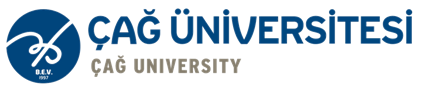 Genişleyen Piyasalara Girme ve Çokuluslu Şirketlerin Uluslararasılaşma Sürecinde Yabancı Doğrudan Yatırım ve Yabancı Sermaye Yoluyla Yurtdışına Yönelmeleri
Uluslararası nitelikteki bankalar çok ürün üreten ve belli ihtiyaçlara cevap verebilecek esnekliğe sahip olan kurumlardır .bu nedenle; bu tür bir esnekliğe kavuşmak isteyen bankalar, hızlı bir şekilde gelişen finansal merkezlerde faaliyette bulunma ve kıyı ötesi bankacılık merkezleri oluşturma arzusu taşırlar.
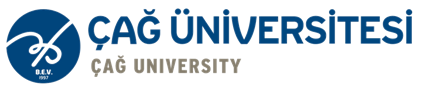 Petrol Fiyatlarında Meydana Gelen Artışlar
1973 yılında meydana gelen ilk petrol şokuyla beraber, finansal kaynaklara yönelik talepte büyük artış gözlendi. Arz açısından, arz edilebilir fonlar birkaç OPEC yatırımcısının elinde toplandı. Buna karşılık, petrol ihracatçısı olmayan birçok ülkede de ödemeler dengesi korunları yaşamaktaydı. Önemli miktarda fon ihtiyaca söz konusu idi. OPEC ülkelerinin elindeki fonların yeniden devreye sokulması zorunluluğunu nedeniyle ilk petrol krizinden sonra uluslararası bankalar, uluslararası finansal sitemin temel unsurlarından bir durumuna geldi.
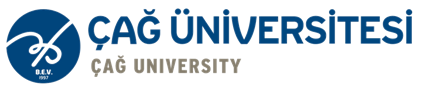 Mevcut Müşteri Portföyünün Korunması Amacı ile Mal ve Faktör Piyasalarındaki Noksanlıklar
Herhangi bir nedenle önemli bir müşterinin kaybı bankanın sağladığı herhangi bir piyasa uzmanlığından elde ettiği avantajlarında kaybı anlamına gelir. Oluşturulmuş müşteri ilişkileri, bankanın spesifik avantajlarını içselleştirmeye dönüştürecektir. Bu nedenle kurulmuş müşteri ilişkilerini ve hesaplarının diğer ülkelerde yabancı banka şeklinde şubeler açmak yoluyla korunması, çok zor olan bilginin korunması anlamına gelecektir.
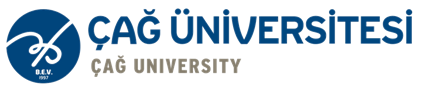 Mevcut Müşteri Portföyünün Korunması Amacı ile Mal ve Faktör Piyasalarındaki Noksanlıklar
ABD’de yapılan araştırma sonuçlarına göre, mevcut müşterilere hizmet ve yeni iş olanakları motivasyonları ABD uluslararası bankaların ve yabancı bankalarının diğer ülkelere yönelmesinde en önemli rolü oynamaktadır. Uluslararası bankaları yabancı ülkelere gitmesinde etken olan diğer faktörler, sırasıyla mevcut müşterilere hizmet yeni iş olanaklarının mevcudiyeti, yüksek karlılık beklentisi, müşteri portföyünde bulunan müşterilere coğrafi yakınlığın sağlanması olarak belirginlik kazanmaktadır.
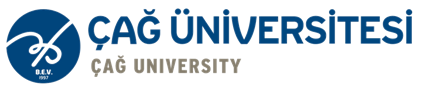 Sermaye Kaynağının Kontrolünü Garanti Altına Alma, Para ve Sermaye Merkezlerine Ulaşma
Uluslararası bankalar, müşterilerine sunacakları fon transferi nedeniyle, değişik paralardan oluşan aktif ve pasif kompozisyonuna sahip olmak durumundadır. Dolar, Mark vb. gibi konvertibilite paraların ana arz merkezlerine yönelik doğrudan bir bağlantının elde edilmesinin yaratacağı avantajlar, uluslararası bankacılığı yol açan motivasyonlardın birisidir. Bu etkiler, endüstriyel firmalarla ve yurtdışındaki diğer bankacılık birimleriyle olan ilişkilerle bağlantı halindedir. Dolayısıyla, özel avantajlarla, yabancı ülkede kurulan bankacılık birimlerinin yerine ilişki özellikler arasında önemli bir ilişki söz konusudur.
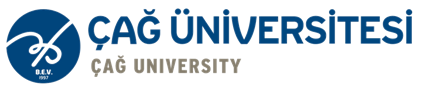 Sermaye Kaynağının Kontrolünü Garanti Altına Alma, Para ve Sermaye Merkezlerine Ulaşma
Hem döviz piyasasında aktif bir rol oynamak hem de Dolar kaynağının genişletmek amacıyla önemli finansal merkezlere yönelen uluslararası bankaların sayısında önemli artış gözlendi. Örneğin, ABD’nin kredi krizinde, birçok ABD kökenli barka, ana ülkedeki merkezlerine fon temin etmek amacıyla, Avrupa’daki finansal merkezlerde şube açmışlardır.